UČIONICA, ZAVIČAJ, EUROPA
Multimedijsko- interkulturalni i eTwinning projekt



Snježana Kovačević, stručni suradnik knjižničar OŠ Zlatar Bistrica

Stručni skup „Informacijska pismenost u dječjim knjižnicama”, 
Zagreb, 31. ožujka 2017.
UČIONICA, ZAVIČAJ, EUROPA
Projekt učenika 3. razreda u školskoj godini 2015./2016.
Koordinatorice: stručna suradnica knjižničarka i razredna učiteljica
Sudionici: Osnovna škola Zlatar Bistrica 
                        CRA Río Tajo Saucedilla, Španjolska
                        Szkola Podstawowa W Harklowej, Poljska
UČIONICA, ZAVIČAJ, EUROPA
Ciljevi: 
obraditi teme iz Prirode i društva kroz projektnu nastavu: kulturno- povijesni spomenici i zavičaj
Koristiti IKT u sigurnom  digitalnom okruženju
Učiti iz različitih izvora informacija
Razmijeniti iskustva i odgojno- obrazovne materijale s partnerima
Izraditi putopis
UČIONICA, ZAVIČAJ, EUROPA
Uloga školske knjižnice u projektu:
Upoznavanje učenika s literaturom iz fonda školske knjižnice i korištenje iste: enciklopedije, zavičajna zbirka, atlasi, geografske karte, plakati, brošure, internet
Kompetencije: učiti kako učiti, poučavanje informacijske, medijske i digitalne pismenosti, kulturalne i interkulturalne pismenosti, vještine komunikacije na materinskom i stranom jeziku
UČIONICA, ZAVIČAJ, EUROPA
Kako smo gradili znanje u školskoj knjižnici:
Grupni rad
Suradničko učenje
e-učenje, razmjena znanja i iskustva s partnerima
Samostalni istraživački rad
Različita literatura za stjecanje vještina i znanja
Problemska nastava- razumijevanje informacija i njihovo korištenje
UČIONICA, ZAVIČAJ, EUROPA
Kako smo gradili znanje u školskoj knjižnici:
Suvremene metode rada
Prezentacije
Izlaganja
Individualni rad učenika
Web 2.0 alati ( Wordle, Prezi, Padlet, Skype, ISSUU…)
Kritičko mišljenje- vrednovanje informacija na internetu
UČIONICA, ZAVIČAJ, EUROPA
Kako smo gradili znanje u školskoj knjižnici:

Suradničkim učenjem, kreativnošću i kolaboracijom do informacijske pismenosti.
Projekt  je omogućio stjecanje vještina digitalne, čitalačke, medijske, višejezične, multikulturalne i prirodoslovne pismenosti kod učenika.
Ishodi- učenici su upoznali različite vrste izvora, naučili su kako im pristupiti, pretražiti, odabrati relevantnu informaciju, znaju interpretirati rezultate i prenijeti sintetizirano znanje drugima
Rezultat projekta- objavljivanje e-putopisa i brošure
UČIONICA, ZAVIČAJ, EUROPA
UČIONICA, ZAVIČAJ, EUROPA
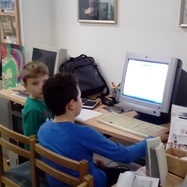 UČIONICA, ZAVIČAJ, EUROPA
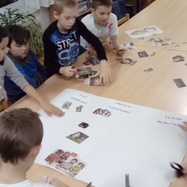 UČIONICA, ZAVIČAJ, EUROPA
Hvala na pažnji!
 
knjiznica.zlatarbistrica@gmail.com